BCIC Meeting
October 2014
Welcome
Introductions
Overview of Agenda
Updates
Social Studies
Supporting PBL
Update and News
October 2014
SED News
AIS relief extended
Pathways at October meeting
Part 154 guide coming

Other SED news is embedded in our agenda…
Legislative News
Technology bond act?
CI&A: What is New/Same/Revised?
Variety of regional opportunities
Based on your requests and suggestions
Based on RTTT/Reform Agenda/Regional Vision
Training and events are advertised:
MLP
PD enews
Weekly Dispatch
Districts have on-site days:
1.5-3.5 CI&A 
Network Team Districts have 3 more
ProfessionalPractice
Standards
Data
Culture
ITD
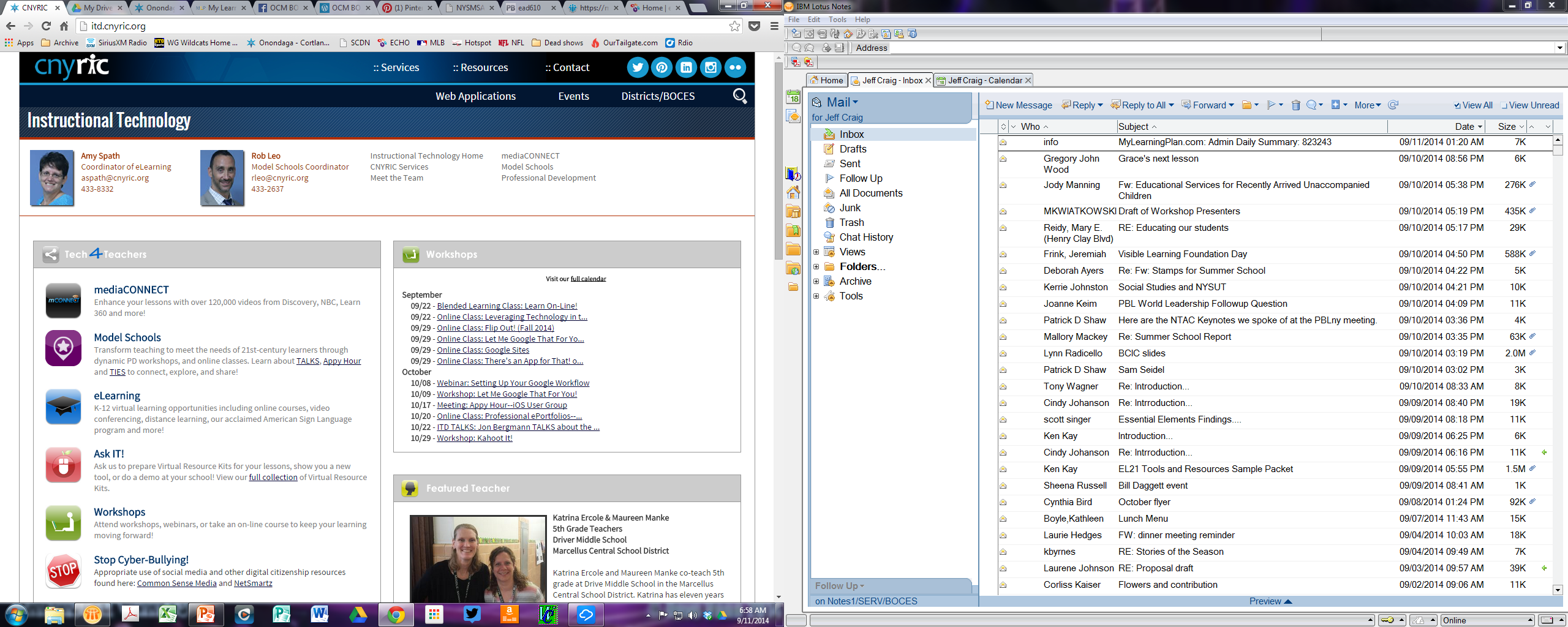 Teacher Centers
New Teacher Welcome Project
Good feedback from participants

Social Studies Collaboration
Details follow SS presentation
Higher Education
CNY NYS ASCD
2014-2015 Schedule:
October 15, 2014   Teachers Talk about PBL
December 2, 2014   Pulling the Weeds
February 12, 2015   Evidence of 6 & 7
March 18, 2015   Visible Learning
May 13, 2015   Annual Meeting
District Sharing
Sharing Schedule
October: ESM
November: CNYLDP
December: volunteer needed
Standards (and Curriculum)
Standards
ELA/Literacy
Math
Science
Social Studies
LOTE/Arts/Others
Standards
ELA/Literacy
Math
Social Studies
Science
LOTE/Arts/Others
Getting Ready…
for Social Studies in NY
October 2014 Update
SS Learning Standards
Learning Standards
Part of Standards issued in 1996
Resource Guides in 1999
12th grade (Econ & P.I.G.) updated in 2002
Other misc. Updates
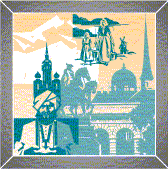 Graduation Requirements
Students must have 4 units of credit in social studies, which includes:
1 unit in American history; and
1/2 unit of credit in Economics and 1/2 unit of credit in Participation in Government (or equivalent)
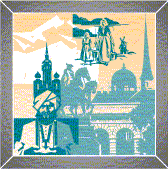 State Assessment in SS
Regents Examinations:
Global History and Geography
US History and Government

Note: State assessments at the elementary and intermediate levels were discontinued due to the lack of funding. The 5th and 8th gradetests were last administered in 09-10.
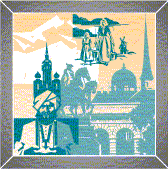 Getting Ready…
for Social Studies in NY
October 2014 Update
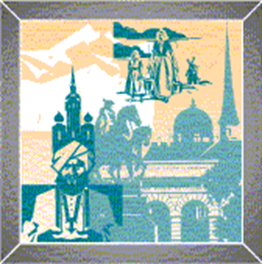 +
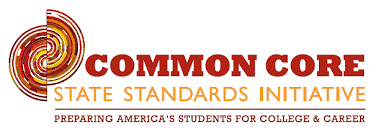 [
]
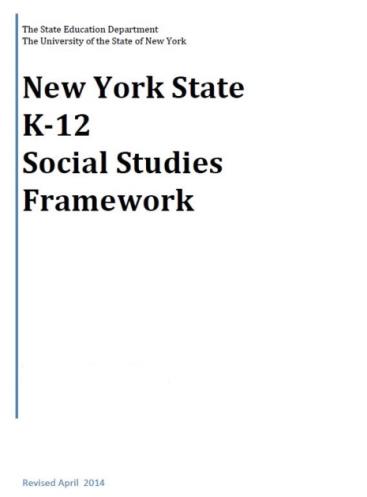 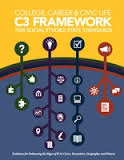 =
+
K-12 Social Studies Framework
Adopted April 2014
Intended to serve as a guide for local districts to develop Social Studies curriculum
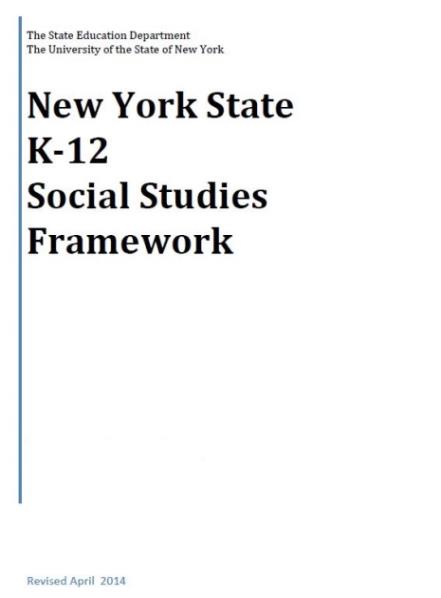 The Framework
Emphasis on:
Balance of content and skills
Civics and preparing students for citizenship and to take informed action
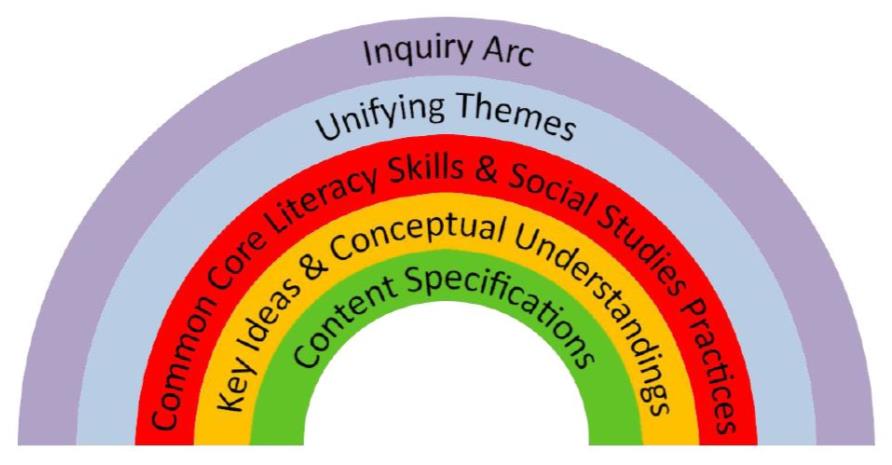 The Framework
Inquiry Arc (NCSS C3 Framework ) 
Developing questions and planning inquiries
Applying disciplinary concepts and tools
Evaluating sources and using evidence
Communicating conclusions and taking informed action
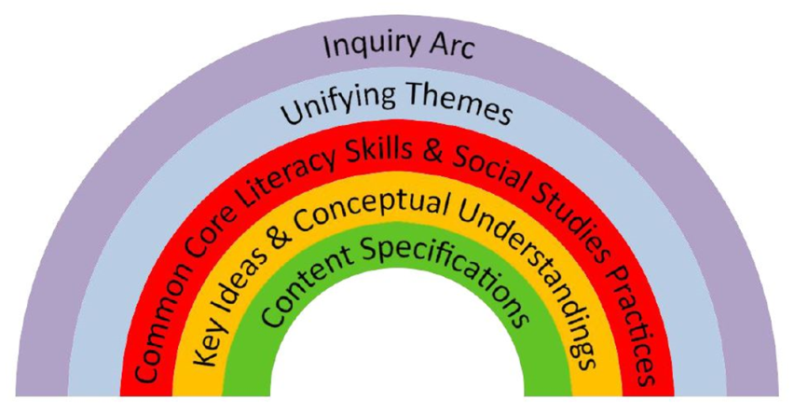 [Speaker Notes: NCSS – National Council for the Social Studies]
The Framework
Unifying Themes (NCSS)
Individual Development and Cultural Identity
Development, Movement, and Interaction of Cultures
Time, Continuity, and Change
Geography, Humans, and the Environment
Development and Transformation of Social Structures
Power, Authority, and Governance
Civic Ideals and Practices
Creation, Expansion, and Interaction of Economic Systems
Science, Technology, and Innovation
Global Connections and Exchange
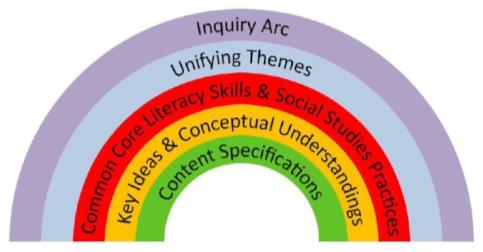 The Framework
New York State Common Core Learning Standards
Reading, Writing, Speaking and Listening
Literacy in History/Social Studies 6-12 (with addition of grade 5 to the 6-8 band)
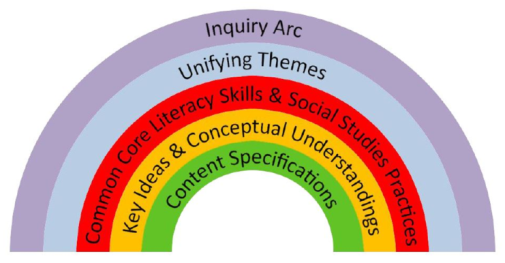 The Framework
Social Studies Practices
Gathering, Using, and Interpreting Evidence
Chronological Reasoning and Causation
Comparison and Contextualization
Geographic Reasoning
Economics and Economics Systems
Civic Participation
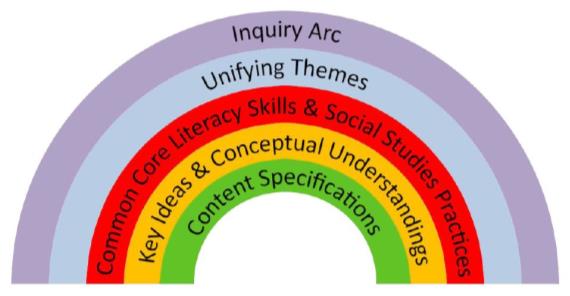 The Framework
Social Studies Learning Standards and Core Curriculum for Social Studies 
History of the United States and New York
World History
Geography
Economics
Civics, Citizenship, and Government
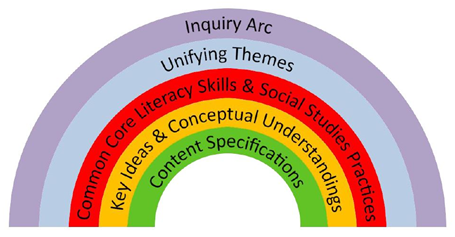 Content Sequence
Kindergarten Self and Others 
Grade 1 My Family and Other Families, Now and Long Ago 
Grade 2 My Community and Other United States Communities 
Grade 3 Communities around the World 
Grade 4 Local History and Local Government 
Grade 5 The Western Hemisphere
Grade 6 The Eastern Hemisphere 
Grade 7 History of the United States and New York – I 
Grade 8 History of the United States and New York – II 
Grade 9 Global History and Geography – I 
Grade 10 Global History and Geography – II 
Grade 11 US History and Government 
Grade 12 PIG/Econ
Caution!
This is a change!
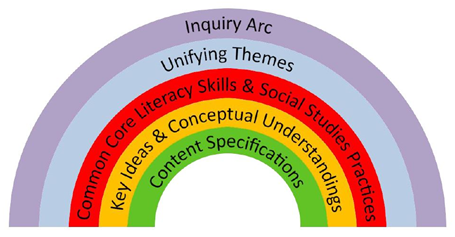 Field Guide
Not yet released – soon?
Guidance about how to integrate social studies content, practices, and CCLS in the context of rigorous, inquiry-driven instruction.
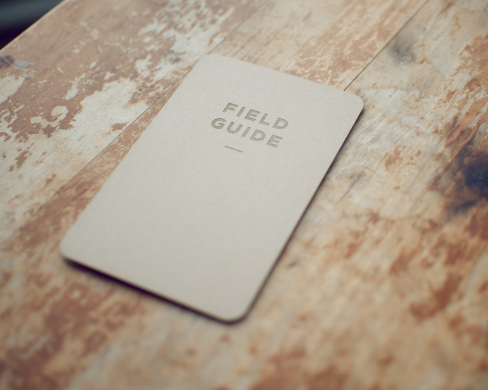 Toolkit
Social Studies Toolkit
Released March 2015
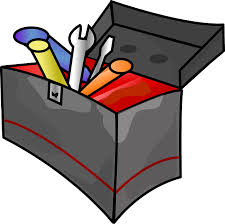 “Inquiries”
No modules or curriculum from the state, instead: “Inquiries”
Unit-like but not a unit
Compelling Questions
One annotated inquiry per grade
5 blueprints per grade
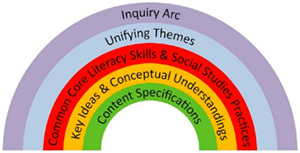 Parts of an “Inquiry”
Compelling Question
Supporting Questions: develop the content
Formative Performance Tasks: demonstrate emerging understandings
Featured Sources: provide background knowledge
Summative Task: demonstrates evidence-based arguments
Taking Informed Action: offers opportunities for thoughtful engagement
State Assessment in SS
Assessment Timetable:
Spring 2015 - Item writer training
Spring 2016 - Piloting of items
Spring 2017 - Field testing of items 
June 2018 - Global first administration 
June 2019 - US History first administration
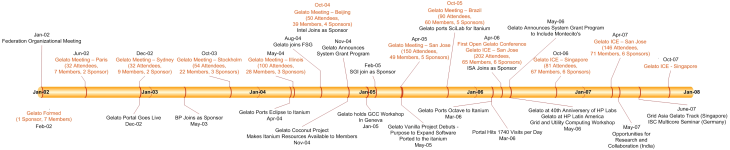 Curriculum Writing
Summer 2015
8th Grade!
5-7th grade next priority?
Summer 2016
9&10th Grade!
3-5 band
K-2 band
Summer 2017
US History!
12th grade?
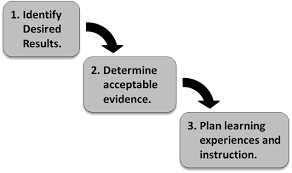 Getting Ready
Prepping the region:
C3 w/ SG Grant (January 29, 4-6p session)
SS and NY Overview (4-6p session)
NYSCSS Annual Conference in Syracuse
Opening the Toolkit (4-6p session)
Prepping to Write:
Jay McTighe May 14 & 15
UbD, Essential Questions, Facets, more
SS Leadership Network
Collaborate, share
Turnkey presentations
Strategic representation
Suggest each district to have at least one rep
Project Based Learning
Supporting PBL and 21C in Your District (Joanne Keim)
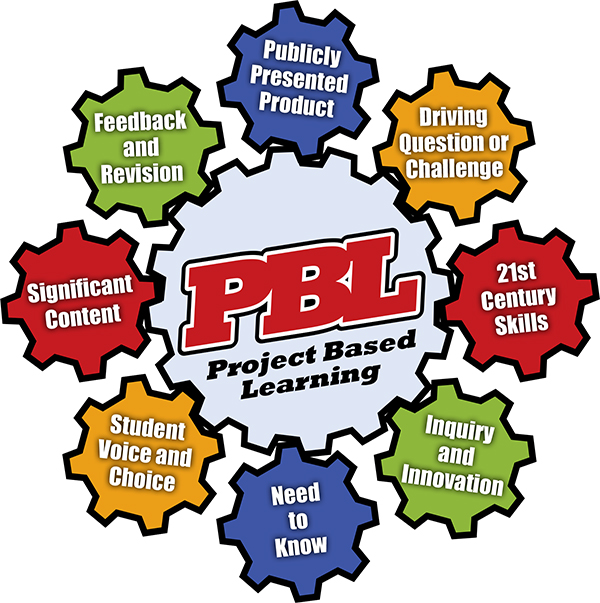 Literacy
LLI overview -This session is rescheduled from Sept- enrollment is open again.  Please join us Oct 16.

Literacy Leadership- this is an on-going group that you are welcome to join at any time. The October session is Oct 29. (Next session is Nov 19)

Genre Study: In this workshop, participants will build on their understanding of specific genres and their characteristics, how you can support students through an inquiry process around genre and how to help students apply this knowledge when talking, reading and writing. The first of two sessions is Nov 6.
Content Literacy
Upcoming Regional Training/Support:
General Session -- a prerequisite (November 17th). Teachers of grades 6-12
Special Areas (December 1st)
Social Studies (December 2nd)
Science (December 3rd)
Literacy in the Mathematics Classroom (December 4). Teachers of grades 4-9
Math
Networking for Providers of Math AIS-. The focus will be on critical skills and progressions from CCLS. October 15 is the first meeting
Implementing Geometry CCLS- Oct 17 meets at Henry Campus for the northern end of OCM region and Oct 24 meets at McEvoy.  (Next sessions are Nov 14 and 21)
Data andData-Driven Instruction
CCLS Implementation
Double-Testing Waiver Status
ELA Regents old and new
Geometry
NYSAA redux
PARCC??? 
Continue to update the curriculum and assessment chart
Professional Practice
2014-15 Lead Evaluator Training
One year 1 cohort (smaller this year)
Three ongoing sessions
Will follow one teacher
Growth producing feedback
Instructional leadership
2014-15 Principal Evaluator Training
Catch up session
Three ongoing sessions
Will connect to Lead Evaluator Training
APPR Stuff
No Governor signature yet
October 17th for submitting scores
For Teachers:
Strategies to Engage Your Learners is all about how to incorporate movement, collaboration and communication into your lessons in order to have highly cognitively engaged students.
November 18th is the date for this very active session.
Fullan’s Three Keys
Leading Learning
Being a District and System Player
Becoming a Change Agent

Do we want toread this, too?
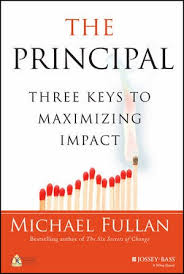 Culture
Reenergize your PLC
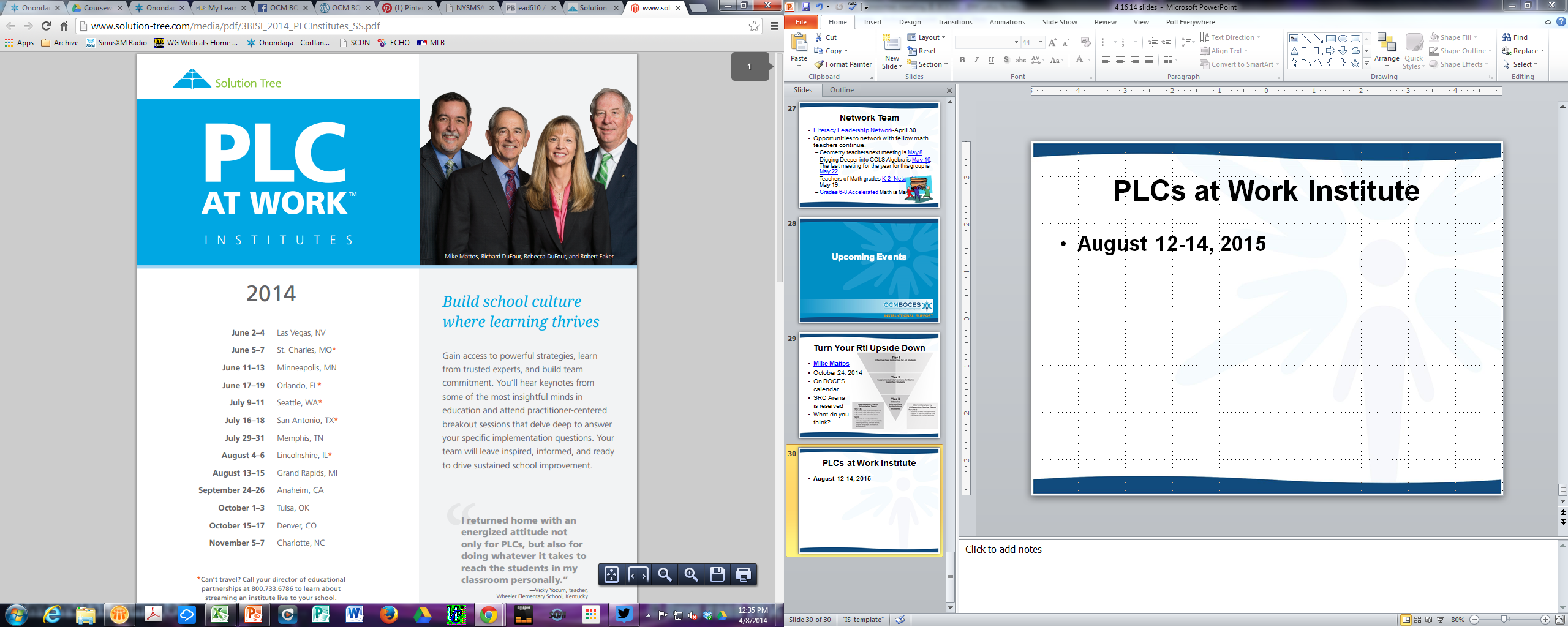 PLC Networking: four meetings across the year with on-line community also.  First meeting October 29th.
Interactive Video Conferences (3?) with Solution Tree keynoters between now and August
August 2015 Institute
Turn Your RtI Upside Down
Mike Mattos 
October 24, 2014
SRC Arena (lunch & materials)
$35 components
$65 non-components
Registration up(group registration is available)
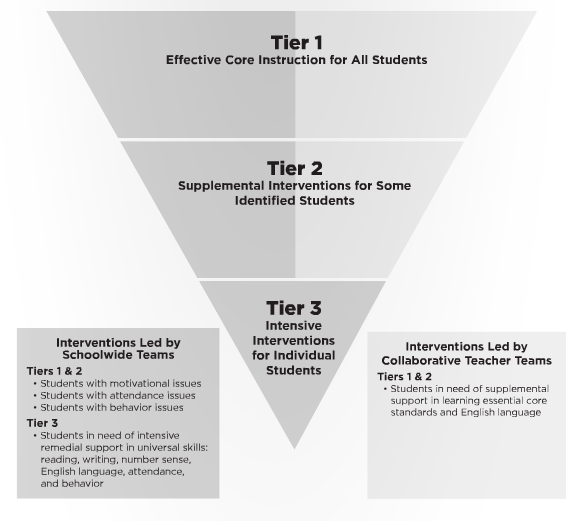 Connecting the PLC Dots
Connecting Mattos with the PLC Institute, via Interactive Video Conferences:

Tim Brown, January 14, 2015 , 4:00-5:15 pm
 
Ken Williams, March 4, 2015, 4:00-5:15 pm
 
Anthony Muhammad, June 17, 2015, 4:00-5:15 pm
PLCs at Work Institute
August 12-14, 2015
OnCenter and Civic Center
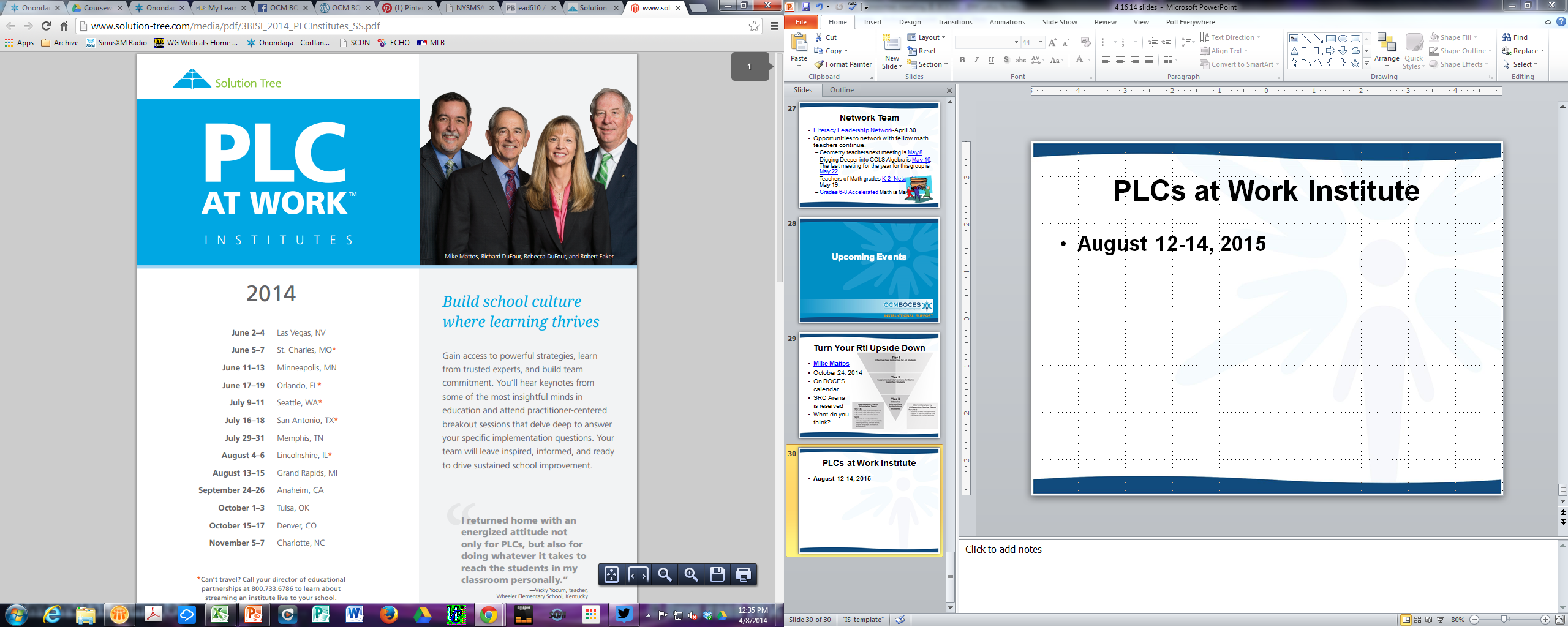 Thinking Collaboratively
Developing Collaborative Groups:  Adaptive Schools. This four day series offered in collaboration with CNYRIC starts October 27th. 
Cognitive Coaching:  CiTi (Oswego BOCES) offers this opportunity.  Fees apply.  Days 1-4 are Nov 4 and 5 and Dec 15 and 16.  Days 5-8  for those who have previously completed Days 1-4 are Oct 22 and 23 and Nov 13 and 14.  Registration is through  CiTi MLP.
Regional Vision
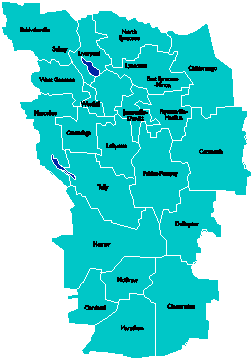 UPDATE
A Vision for Education inCentral New York
College, Career& Citizenship Readiness
September 2014
A Vision for Education in CNY
District Coaching & Training
4th Trainer/Coach hired; interviewing 5th soon
In-district coaching for [at least] 11 districtsand 2 BOCES
Our coaches being coached by New Tech Network
PBL 102 has started
PBL 101 will continue with multiple cohorts
Primer to all principal groups
401 Leadership support
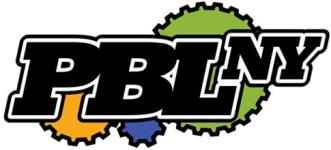 Business & Community Partnerships
October 17th “Making Connections” Event
100 businesses sharing the problems they work on and the projects they do
100 teachers looking for authenticity for their projects
Greater Central New York Education and Business Consortium project
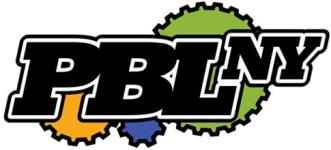 PBLNY – The Event
PBLNY 2015 is scheduled for August 3-4-5
Edutopia
Buck Institute for Education
New Tech Network
Sam Saidel
Sarah Brown Wessling
Michael Gorman
Suzie Boss
More confirmations coming…
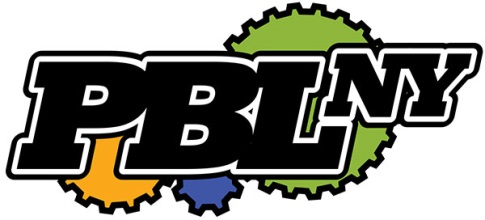 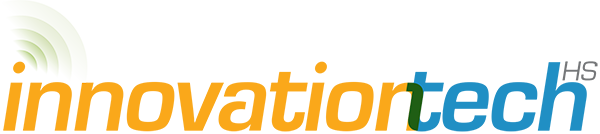 School has started!
Career Academy transformation 
75 students enrolled in 9th and 10th grade
Districts:	 Liverpool, North Syracuse, Baldwinsville, Fayetteville-Manlius, East Syracuse-Minoa, LaFayette,Marcellus, West Genesee
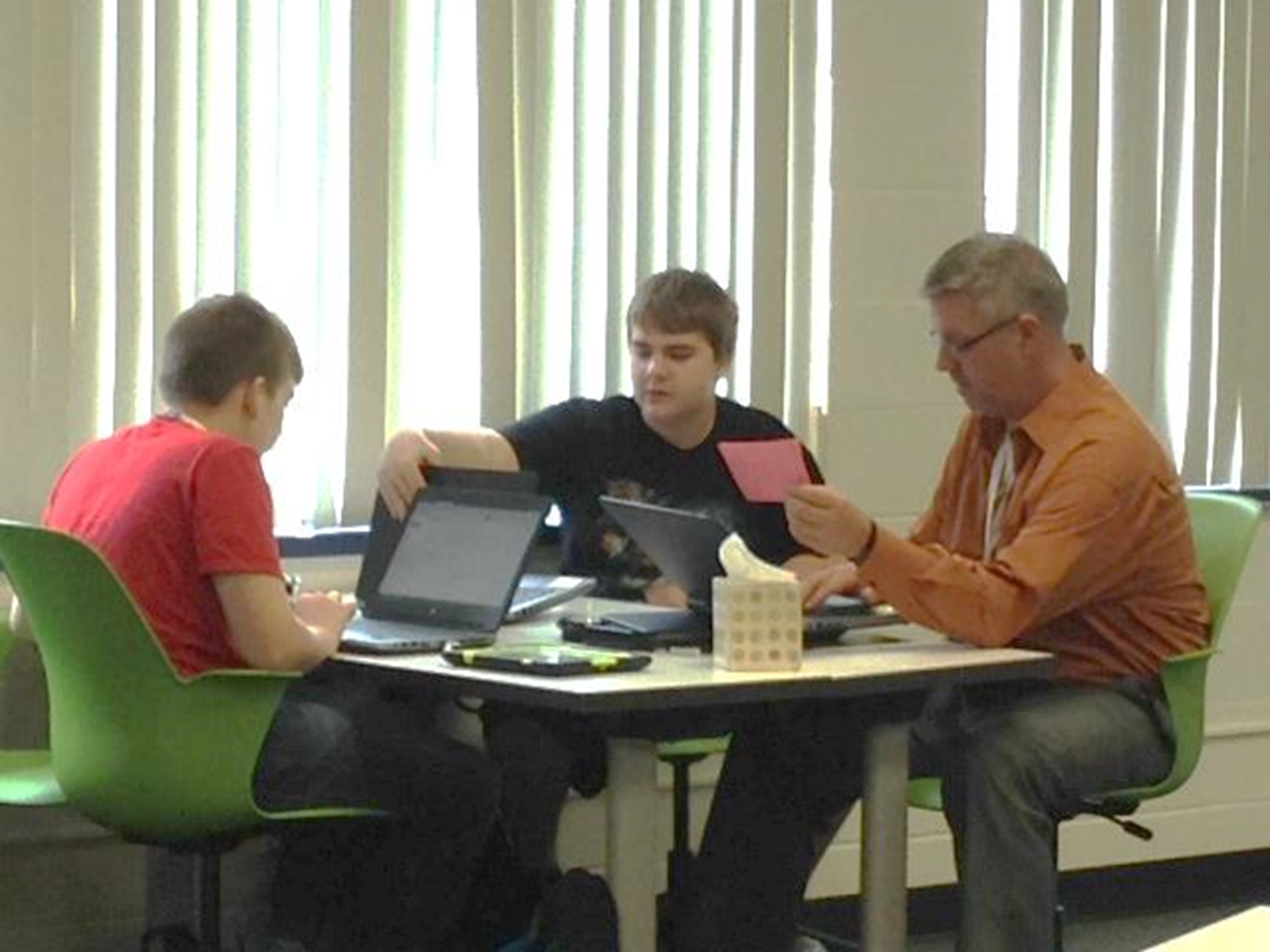 New Tech High School “South”
Multiple districts serving southern part of OCM BOCES region
Target for opening is September 2016
Beginning with grades 9 & 10
Adding grades 11 & 12 in subsequent years
Located at Hartnett School
Homer capital project vote on renovations
Regional Vision Road Show
Presentations Made
Presentations Scheduled
Baldwinsville BoE
Homer BoE
DeRuyter BoE & teachers
Leadership Greater Syracuse
Marathon BoE
FOCUS Greater Syracuse
OCC Leadership
TC3 Leadership
SUNY Cortland leadership
McGraw BoE
North Syracuse Chamber of Commerce
Westhill BoE
???
Early College and Dual Enrollment
Pre-Service Teacher Training
ProfessionalDevelopment
School:
Visitations
Observation
Training(Buck Instituteand NTN)
Coaching
Co-teaching
PBLNY
New Tech Network Model
Standards (CCLS, NGSS, SS Framework, NYS Teaching Standards, 4Cs, ISTE, etc.)
Business Partnerships
[Speaker Notes: Update on all three of these]
A Vision for Education in CNY
Long-term Planning
Long-term Planning Evaluation: A Protocol
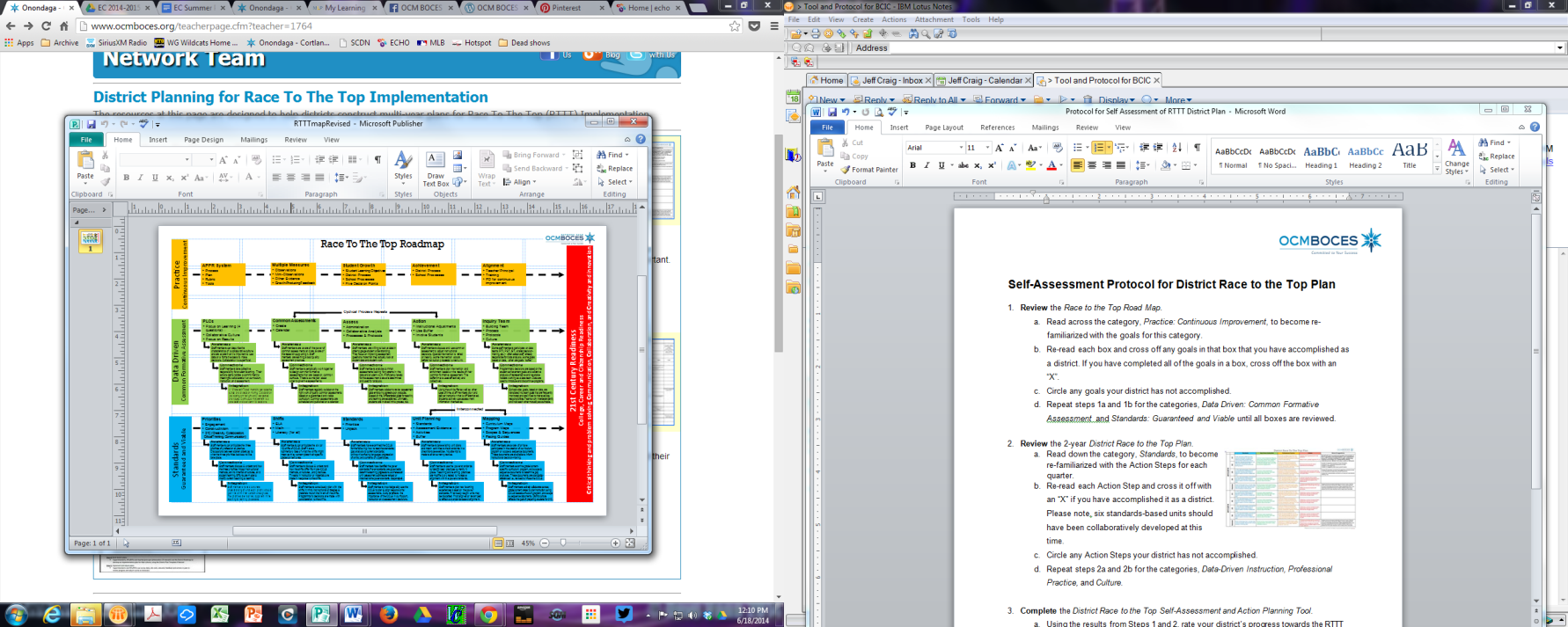 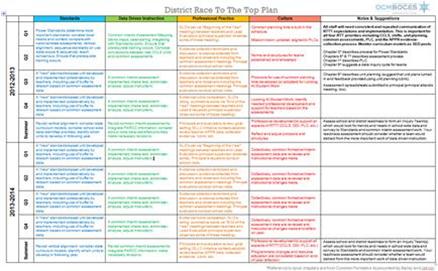 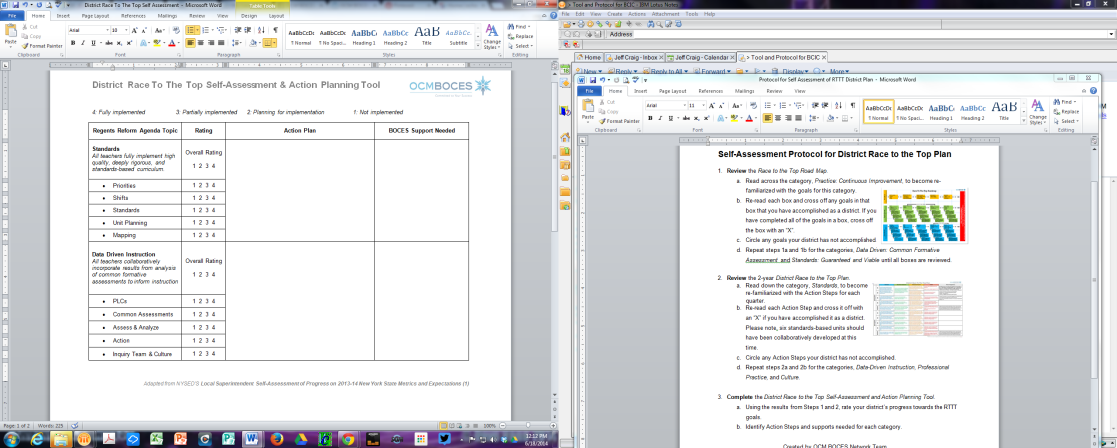 Other
Long-term Planning Evaluation: A Protocol
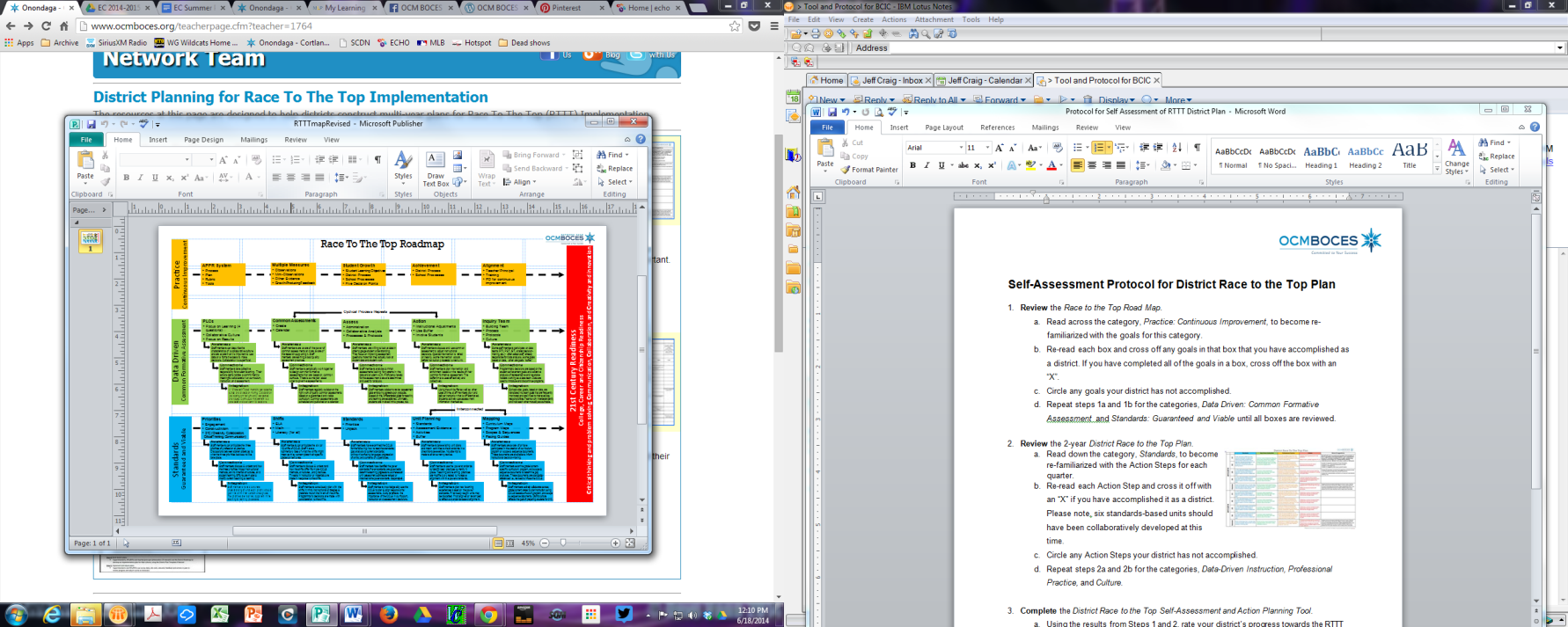 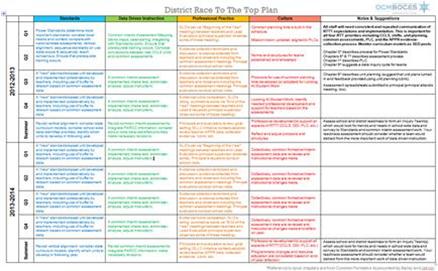 RTTT Road Map
District RTTT 2-Year Plan
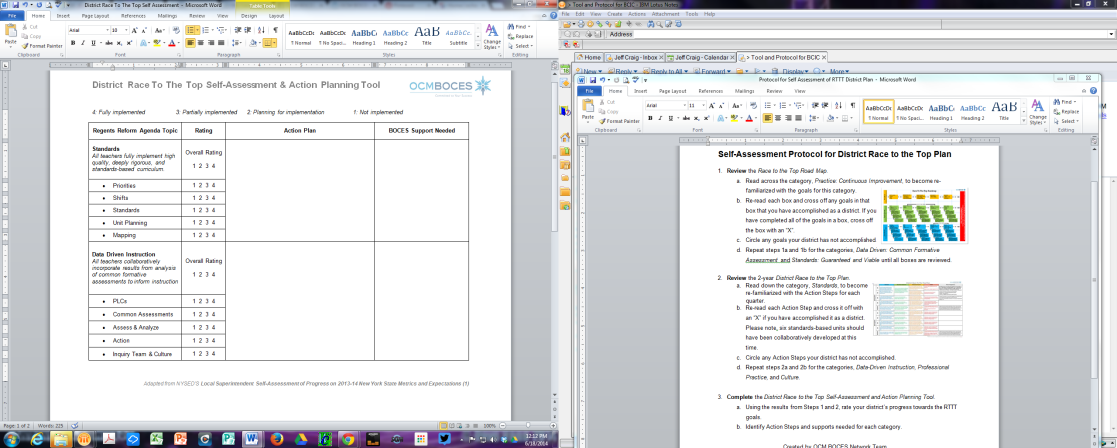 District RTTT Self-Assessment & Action Planning Tool
NEXT
BCIC Meeting
November 13, 2014
Rodax 8 Large Conference Room
Focus: Part 154; DTSDE; Writing?